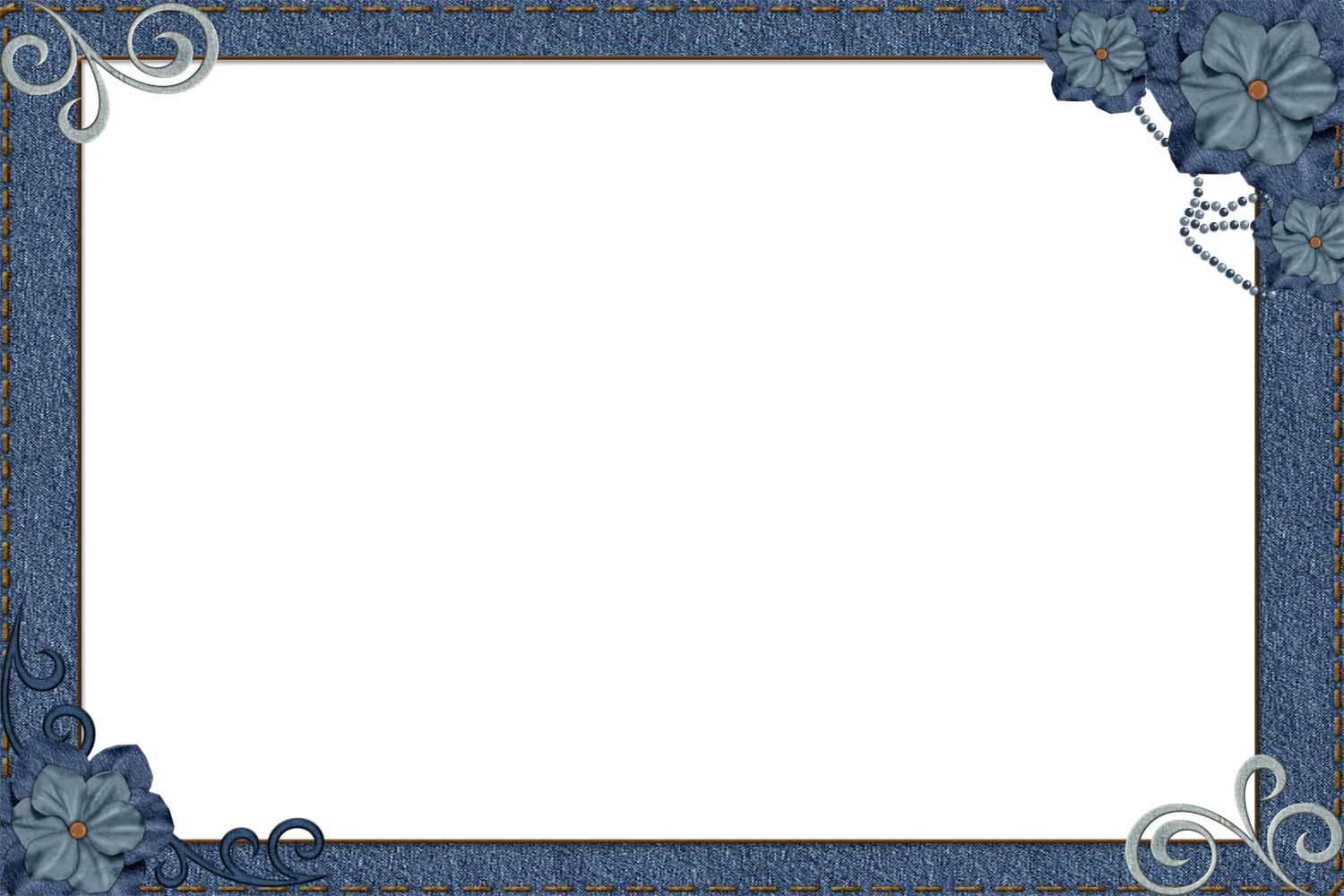 撒母耳記下
《成為合神心意的器皿》
《祂的憐憫與審判織成我一生的年代》
第6課：9-10 章
守約施慈愛
09/27/2020
守約施慈愛
大衛問說：「掃羅家還有剩下的人沒有？我要因約拿單的緣故向他施恩。」（撒下9:1）
大衛說：「我要照哈嫩的父親拿轄厚待我的恩典，厚待哈嫩。」⋯⋯（撒下10:2）

關鍵詞：hesed/checed (khe’-sed)
在舊約中經常出現的字（248次）。有憐恤（出現149次），仁慈（出現40次），恩慈（出現30次），良善（出現12次）的意思。這個詞主要用來描寫耶和華無條件的愛，守約的愛，信實的愛。
第9章 大衛以仁慈待米非波設（對稱結構）
大衛守約施慈愛 1
 與洗巴的對話 2-4
 米非波設的懼怕 5-6
 大衛難以想像的應許 7
 米非波設的驚訝 8
 與洗巴的對話 9-11a
米非波設經歷慈愛 11b-13
1. 大衛問說：「掃羅家還有剩下的人沒有？我要因約拿單的緣故向他施恩。」
2. 掃羅家有一個僕人，名叫洗巴，有人叫他來見大衛，王問他說：「你是洗巴嗎？」
回答說：「僕人是。」
3. 王說：「掃羅家還有人沒有？我要照神的慈愛恩待他。」
洗巴對王說：「還有約拿單的一個兒子，是瘸腿的。」(撒下9:1-3)
掃羅的兒子約拿單有一個兒子名叫米非波設，是瘸腿的。掃羅和約拿單死亡的消息從耶斯列傳到的時候，他才五歲。他乳母抱著他逃跑，因為跑得太急，孩子掉在地上，腿就瘸了。（撒下4:4）
問題：
大衛為什麼要找掃羅家剩下的人向他施恩？
因約拿單的緣故向他施恩。大衛在被掃羅追殺的時候曾與約拿單立約，約拿單對大衛說過“你要照耶和華的慈愛恩待我，不但我活著的時候免我死亡，就是我死後，耶和華從地上剪除你仇敵的時候，你也永不可向我家絕了恩惠。”（撒上20:14-15）現在你要指著耶和華向我起誓，不剪除我的後裔，在我父家不滅沒我的名。」 於是大衛向掃羅起誓。掃羅就回家去，大衛和跟隨他的人上山寨去了。（撒上24:21-22）
照神的慈愛恩待他。神以恩慈待大衛，與大衛立約。但我的慈愛仍不離開他，像離開在你面前所廢棄的掃羅一樣。（撒下7:15）我們愛，因為神先愛我們。（約翰一書4:19）
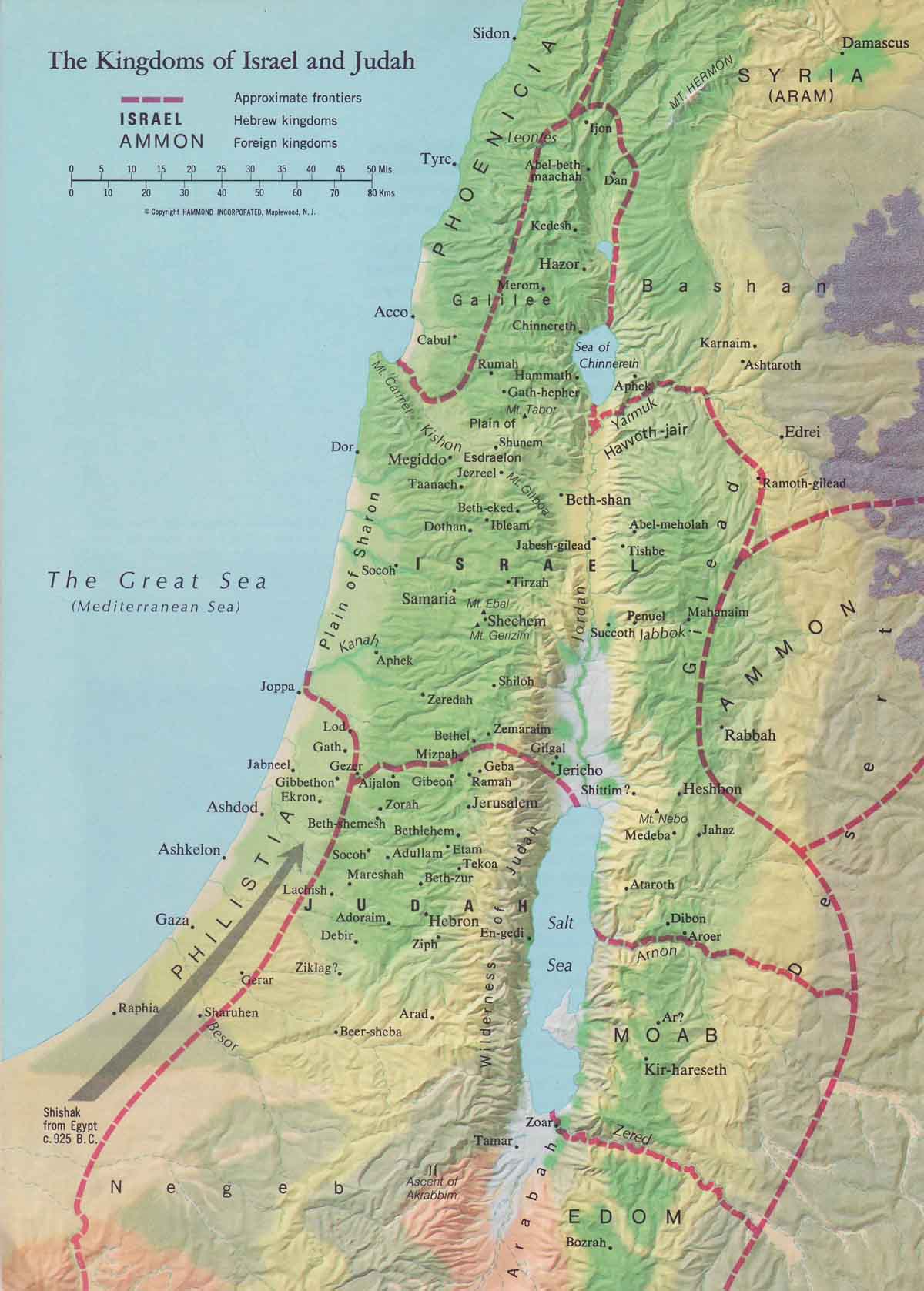 耶路撒冷
瑪哈念
伯珊
羅底巴
基列雅比
4. 王說：「他在哪裡？」洗巴對王說：「他在羅底巴(無牧場)，亞米利的兒子瑪吉家裡。」
5. 於是大衛王打發人去，從羅底巴亞米利的兒子瑪吉家裡召了他來。(撒下9:4-5)
忠於掃羅，可能因大衛恩待米非波設，心中受感而欽佩大衛，以致當大衛逃避押沙龍之亂時，瑪吉適時助大衛一臂之力(撒下17:27)。
問題：
如果你是米非波設，國破家亡，寄居在別人家裡，你聽說新的王，大衛要召見你，你會有什麼心情？
6. 掃羅的孫子、約拿單的兒子米非波設(打碎偶像者)來見大衛，伏地叩拜。大衛說：「米非波設！」米非波設說：「僕人在此。」
7. 大衛說：「你不要懼怕，我必因你父親約拿單的緣故施恩與你，將你祖父掃羅的一切田地都歸還你；你也可以常與我同席吃飯。」
8. 米非波設又叩拜，說：「僕人算什麼，不過如死狗一般，竟蒙王這樣眷顧！」
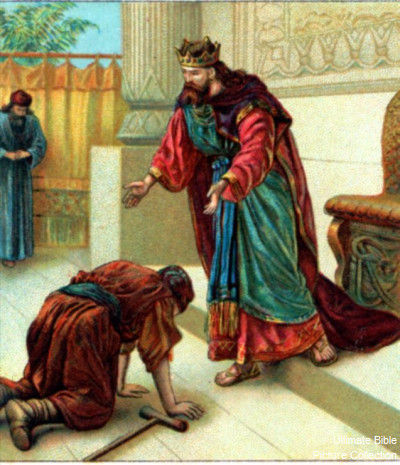 9. 王召了掃羅的僕人洗巴來，對他說：「我已將屬掃羅和他的一切家產，都賜給你主人的兒子了。
10. 你和你的眾子、僕人要為你主人的兒子米非波設耕種田地，把所產的拿來供他食用；他卻要常與我同席吃飯。」洗巴有十五個兒子，二十個僕人。
11. 洗巴對王說：「凡我主我王吩咐僕人的，僕人都必遵行。」王又說：「米非波設必與我同席吃飯，如王的兒子一樣。」
12. 米非波設有一個小兒子，名叫米迦。凡住在洗巴家裡的人，都作了米非波設的僕人。
13. 於是米非波設住在耶路撒冷，常與王同席吃飯。他兩腿都是瘸的。(撒下9:9-13)
洗巴和米非波設之後還會出現（撒下16，19）
問題1：從7-13節，大衛給米非波設的恩待有哪些？
『不要害怕』，因為愛把懼怕除去。
『我必施恩與你』，大衛主動找米非波設，要施恩給他。
『將你祖父掃羅的一切田地都歸還你。』
『你也可以常與我同席吃飯。』
大衛待他如同王的兒子一樣。
大衛吩咐洗巴和僕人都要服事他。
問題2: 大衛給米非波設的恩待和神給我們的恩典有什麼類似的地方？
不僅是大衛和米非波設的故事
米非波設：
瘸腿，無法行走
死狗一般
掃羅家的後人

大衛：
主動尋找米非波設
守和掃羅家的約（不剪除後裔）
賜家產，供應所食
待米非波設如同兒子一般
更是神和我們的故事
我們：
無價值，行不出來
死路一條
與神為敵

神：
主動拯救我們
守約施慈愛（不至滅亡）
讓我們一無所缺，賜天上的基業
使我們得稱為神的兒女
討論分享：
為什麼神向我們施慈愛？是因為我們做了什麼而獎賞我們嗎？請分享神在哪些方面向你施慈愛。
米非波設是如何回應大衛的恩待？我們應當如何回應神對我們的恩典？（也可參考撒下19:24-30）
有沒有人給過你像大衛對米非波設這樣的恩待？我們可以如何“照神的慈愛”來待人？請分享。
第10章 大衛攻打亞捫和亞蘭（結構）
大衛的使臣被羞辱（1-5）
打敗亞捫和亞蘭人（6-14）
亞蘭人再次來戰，再次被打敗（15-19）
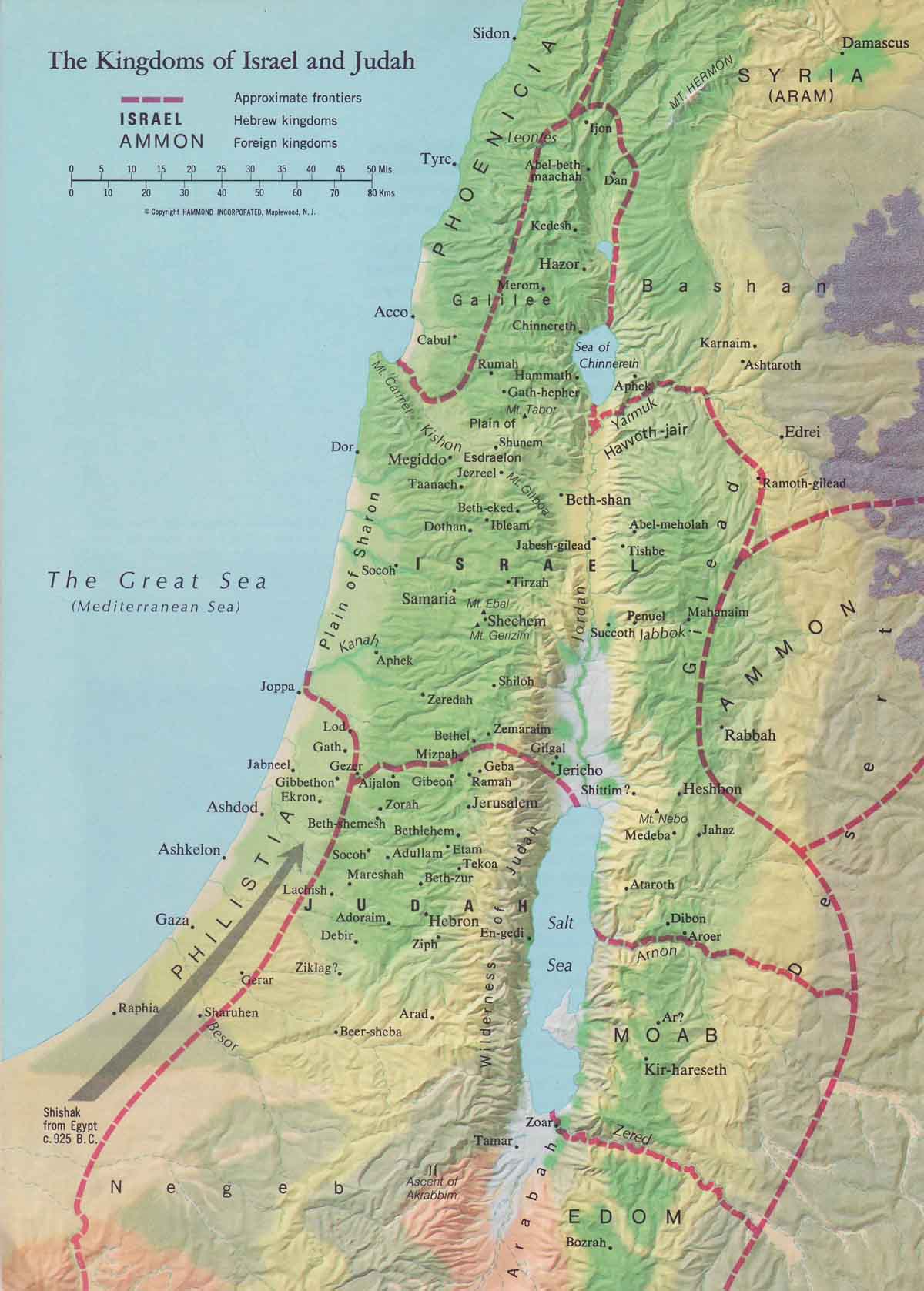 耶路撒冷
大衛的使臣被羞辱（1-5）
1. 此後，亞捫人的王死了，他兒子哈嫩接續他作王。
2. 大衛說：「我要照哈嫩的父親拿轄厚待我的恩典厚待哈嫩。」
於是大衛差遣臣僕，為他喪父安慰他。大衛的臣僕到了亞捫人的境內。(撒下10:1-2)
第9章是大衛對以色列的人施恩典，第10章是大衛對外邦人施恩典。這預表神不只愛他的選民，神愛世人。
亞捫
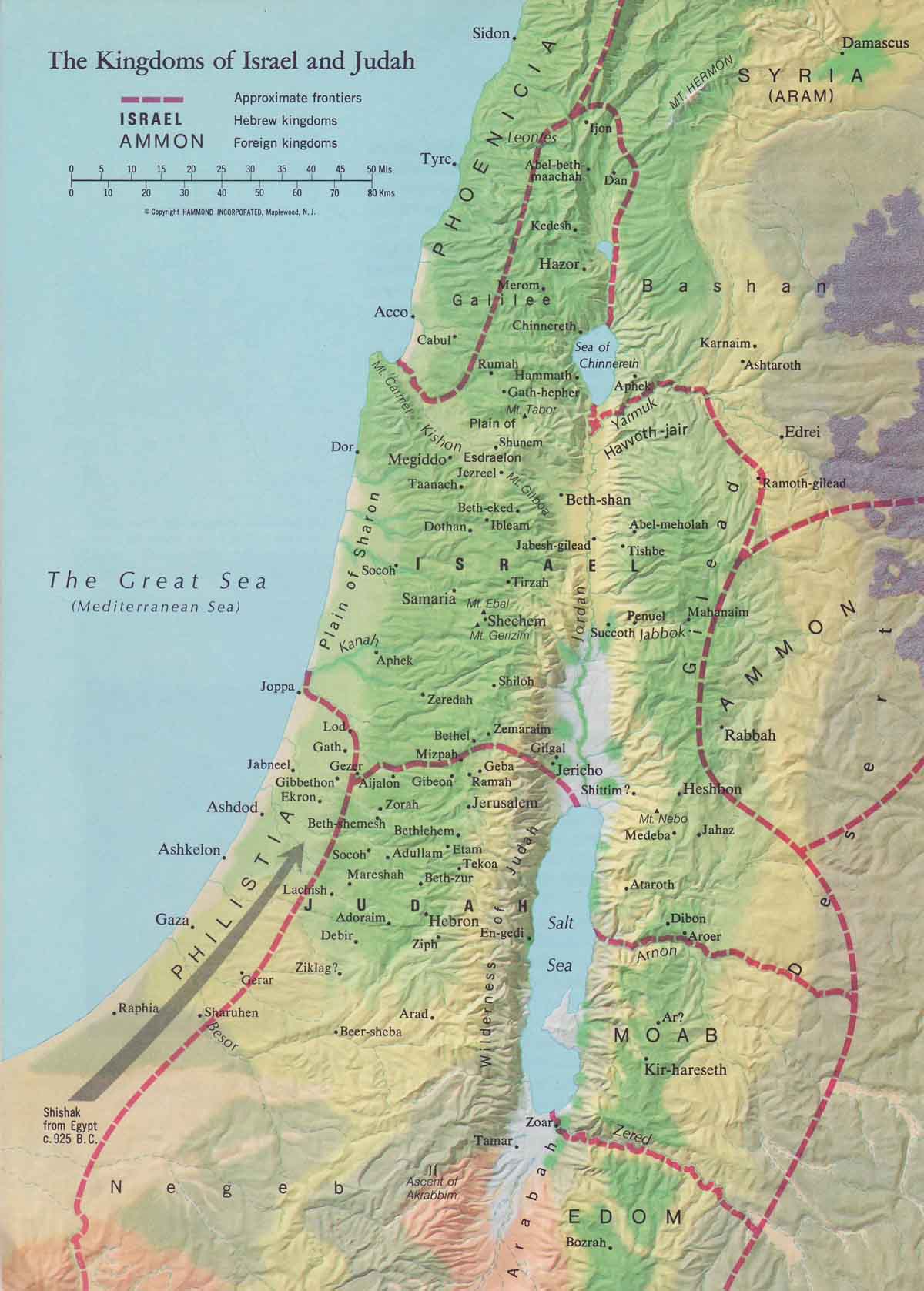 耶路撒冷
3. 但亞捫人的首領對他們的主哈嫩說：「大衛差人來安慰你，你想他是尊敬你父親嗎？他差臣僕來不是詳察窺探、要傾覆這城嗎？」
4. 哈嫩便將大衛臣僕的鬍鬚剃去一半，又割斷他們下半截的衣服，使他們露出下體，打發他們回去。(撒下10:3-4)
亞捫
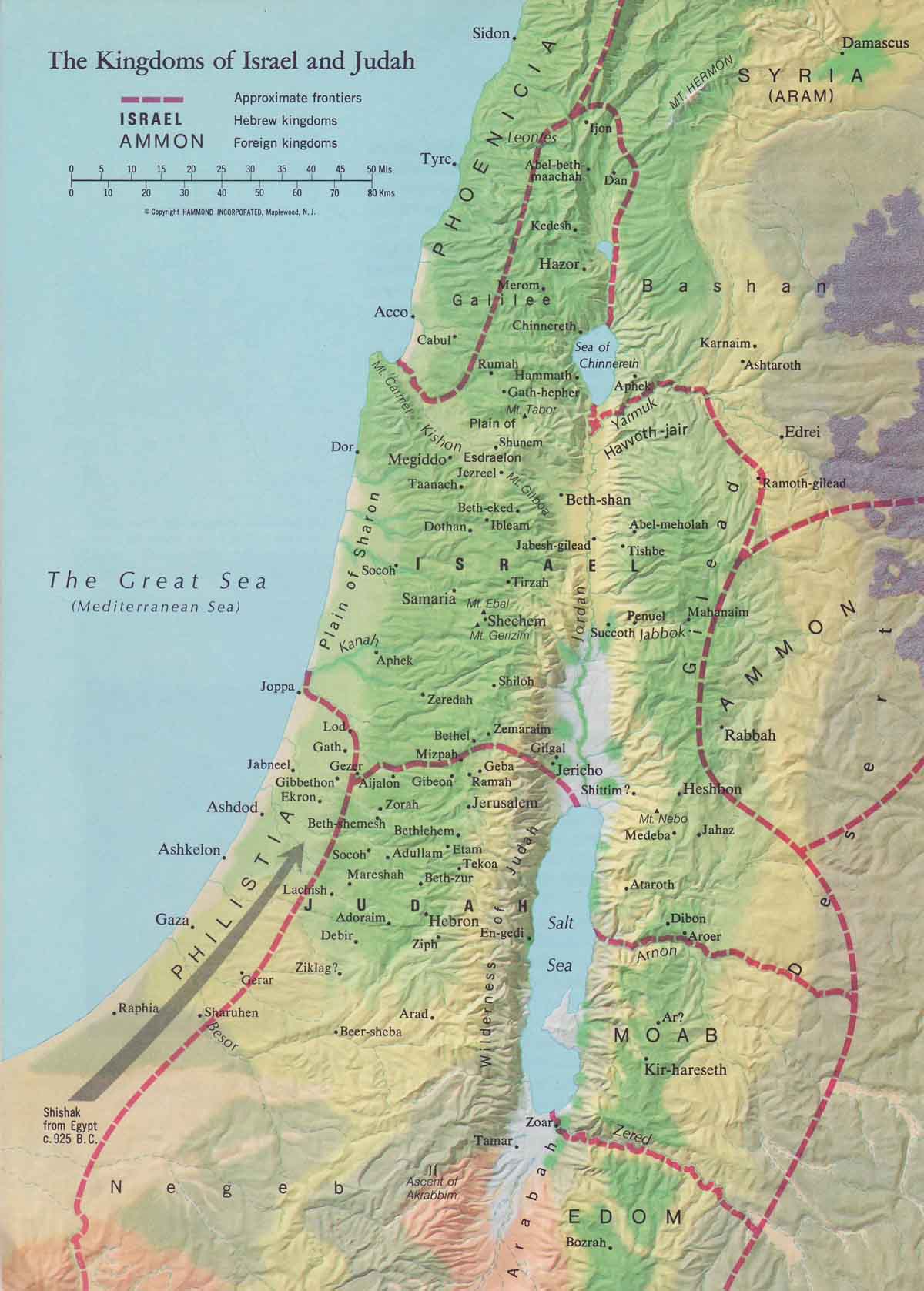 耶路撒冷
耶利哥
5. 有人告訴大衛，他就差人去迎接他們，(因為他們甚覺羞恥)，告訴他們說：「可以住在耶利哥，等到鬍鬚長起再回來。」(撒下10:5)
為主名而被羞辱，主必安慰人若因我辱罵你們，逼迫你們，捏造各樣壞話毀謗你們，你們就有福了。（太5:11）
要忍耐，要等候神的時間弟兄們哪，你們要忍耐，直到主來。看哪，農夫忍耐等候地裡寶貴的出產，直到得了秋雨春雨。 你們也當忍耐，堅固你們的心，因為主來的日子近了。（雅各書5:7-8）
亞捫
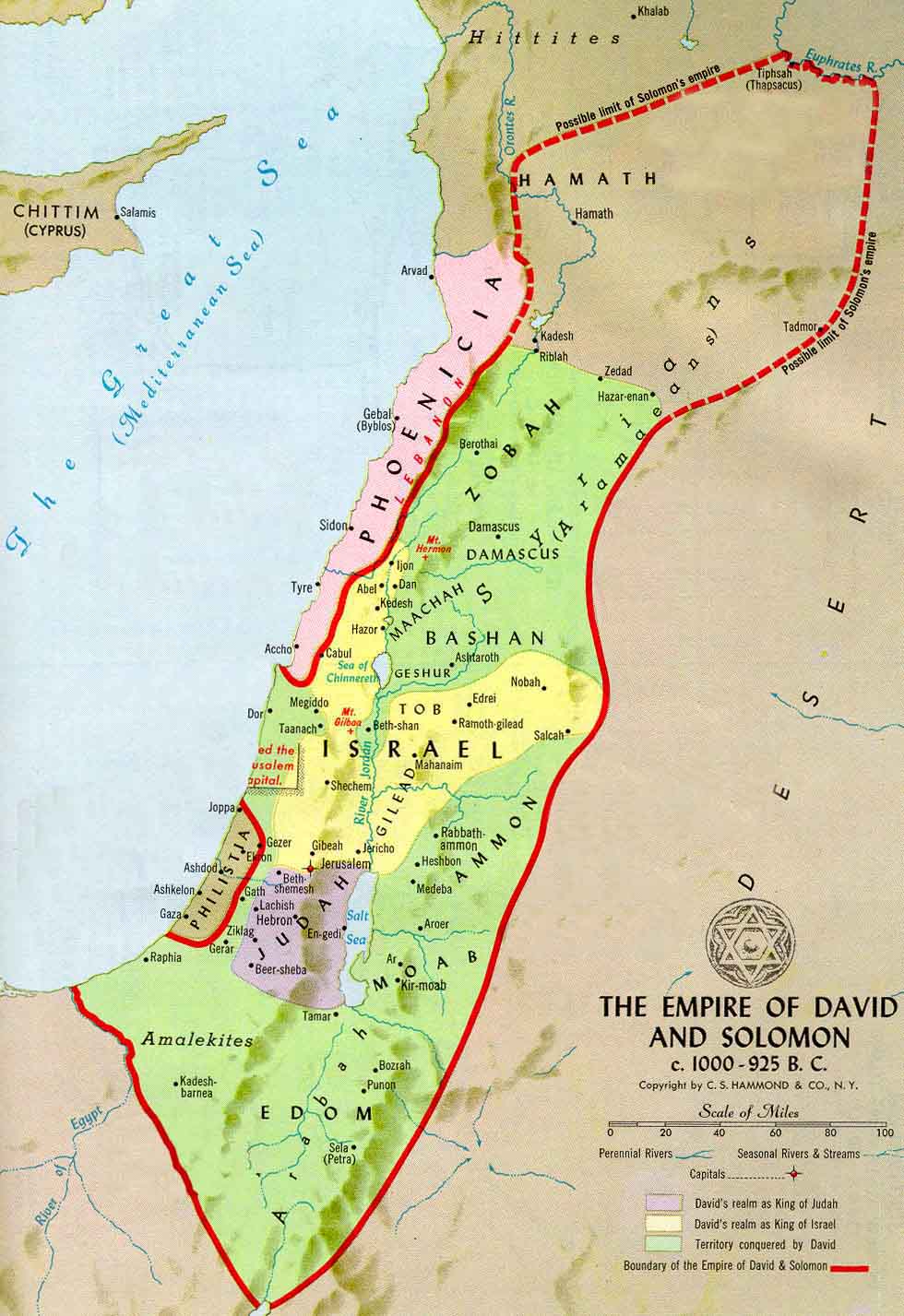 耶路撒冷
伯利合
瑪迦
陀伯
打敗亞捫和亞蘭人（6-14）
6. 亞捫人知道大衛憎惡他們，就打發人去，招募伯利合的亞蘭人和瑣巴的亞蘭人，步兵二萬，與瑪迦王的人一千、陀伯人一萬二千。
7. 大衛聽見了，就差派約押統帶勇猛的全軍出去。
8. 亞捫人出來，在城門前擺陣；瑣巴與利合的亞蘭人、陀伯人，並瑪迦人，另在郊野擺陣。(撒下10:6-8)
瑣巴
亞捫
亞捫人
以色列人
亞蘭人
城
6. 亞捫人知道大衛憎惡他們，就打發人去，招募伯利合的亞蘭人和瑣巴的亞蘭人，步兵二萬，與瑪迦王的人一千、陀伯人一萬二千。
7. 大衛聽見了，就差派約押統帶勇猛的全軍出去。
8. 亞捫人出來，在城門前擺陣；瑣巴與利合的亞蘭人、陀伯人，並瑪迦人，另在郊野擺陣。(撒下10:6-8)
亞比篩
約押
亞捫人
以色列人
亞蘭人
9. 約押看見敵人在他前後擺陣，就從以色列軍中挑選精兵，使他們對著亞蘭人擺陣。10. 其餘的兵交與他兄弟亞比篩，對著亞捫人擺陣。
11. 約押對亞比篩說：「亞蘭人若強過我，你就來幫助我；亞捫人若強過你，我就去幫助你。
12. 我們都當剛強，為本國的民和神的城邑作大丈夫。願耶和華憑他的意旨而行！」Be strong, and let us fight bravely for our people and the cities of our God. The Lord will do what is good in his sight.
城
在屬靈的征戰中，需要弟兄姊妹彼此幫助，需要屬靈的同伴。
為神作戰，當剛強，靠著神作戰。
神會成就祂認為好的事，可以放心把結果交在神的手上。
亞比篩
約押
亞捫人
亞蘭人
城
13. 於是，約押和跟隨他的人前進攻打亞蘭人；亞蘭人在約押面前逃跑。
14. 亞捫人見亞蘭人逃跑，他們也在亞比篩面前逃跑進城。約押就離開亞捫人那裡，回耶路撒冷去了。(撒下10:13-14)
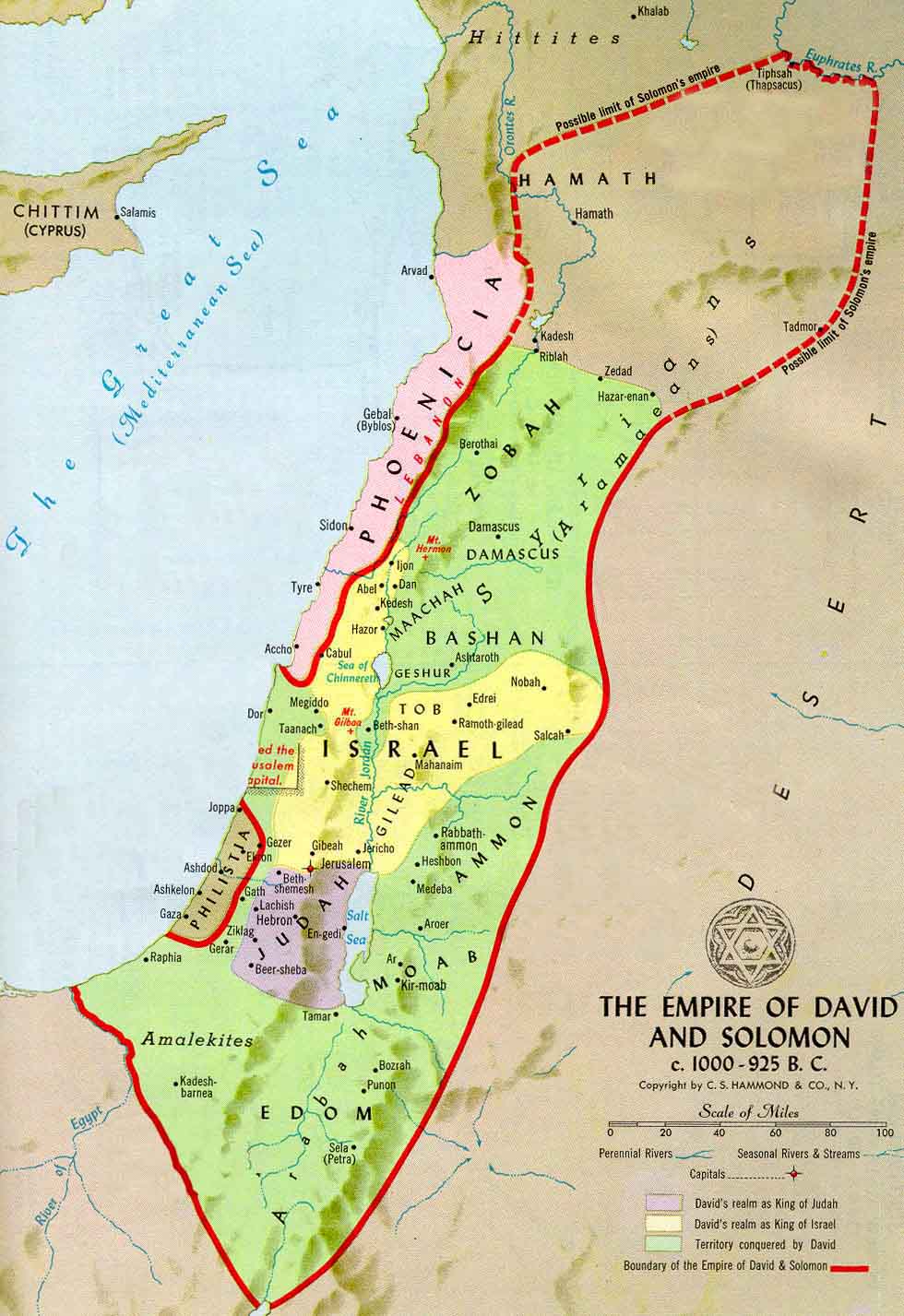 耶路撒冷
希蘭
亞蘭人再次來戰（15-19）
15. 亞蘭人見自己被以色列人打敗，就又聚集。
16. 哈大底謝差遣人，將大河那邊的亞蘭人調來；他們到了希蘭，哈大底謝的將軍朔法率領他們。
17. 有人告訴大衛，他就聚集以色列眾人，過約但河，來到希蘭。亞蘭人迎著大衛擺陣，與他打仗。(撒下10:15-17)
瑣巴
亞捫
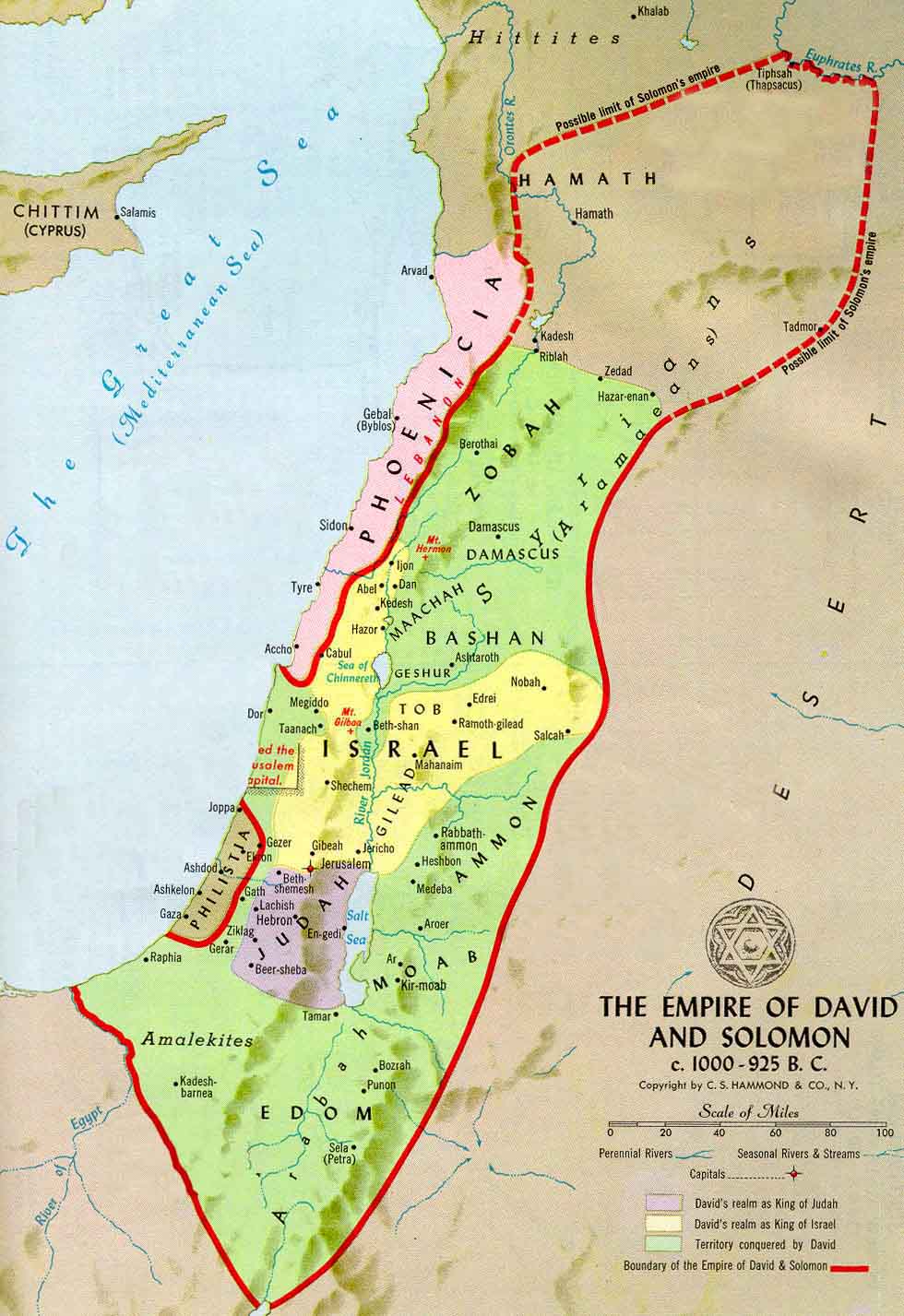 耶路撒冷
希蘭
18. 亞蘭人在以色列人面前逃跑；大衛殺了亞蘭七百輛戰車的人，四萬馬兵(代上19:18作七千輛戰車的人和四萬步兵)，又殺了亞蘭的將軍朔法。
19. 屬哈大底謝的諸王見自己被以色列人打敗，就與以色列人和好，歸服他們。於是亞蘭人不敢再幫助亞捫人了。(撒下10:18-19)
瑣巴
亞捫
大衛厚待哈嫩，雖然反被報惡。但是神藉著這件事情，幫大衛打贏了這兩場戰爭，讓大衛的國度四境安穩。耶和華賞善罰惡，耶和華坐著為王。
討論分享：
在你的生活中有沒有抗拒神的恩典？神是如何管教
你有沒有因為主的名被辱罵，被逼迫？你是如何面對的？
談談你對屬靈爭戰中屬靈同伴必要性的理解。